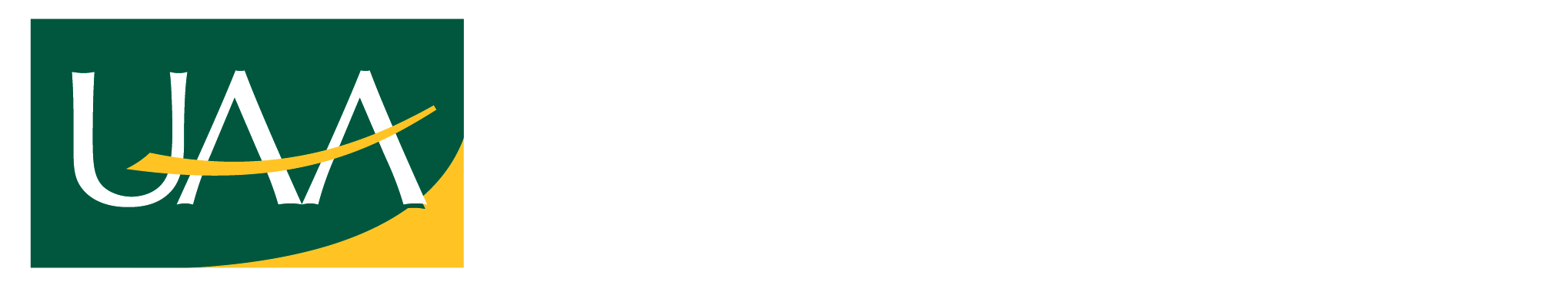 UAA Advancement
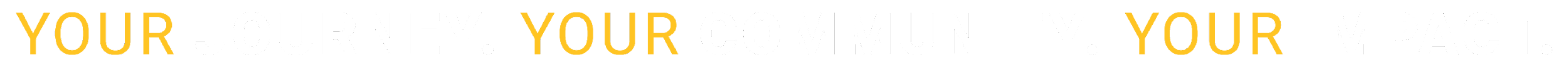 UA is an AA/EO employer and educational institution and prohibits illegal discrimination against any individual: www.alaska.edu/nondiscrimination
UAA Students
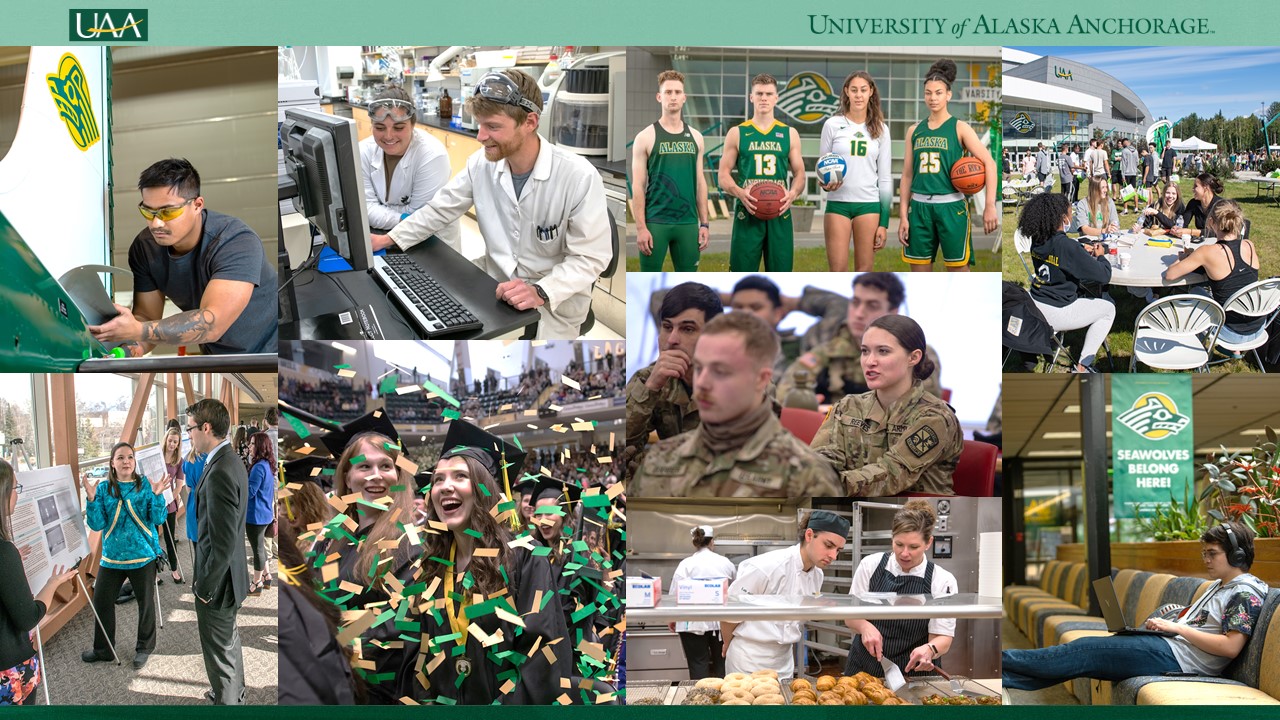 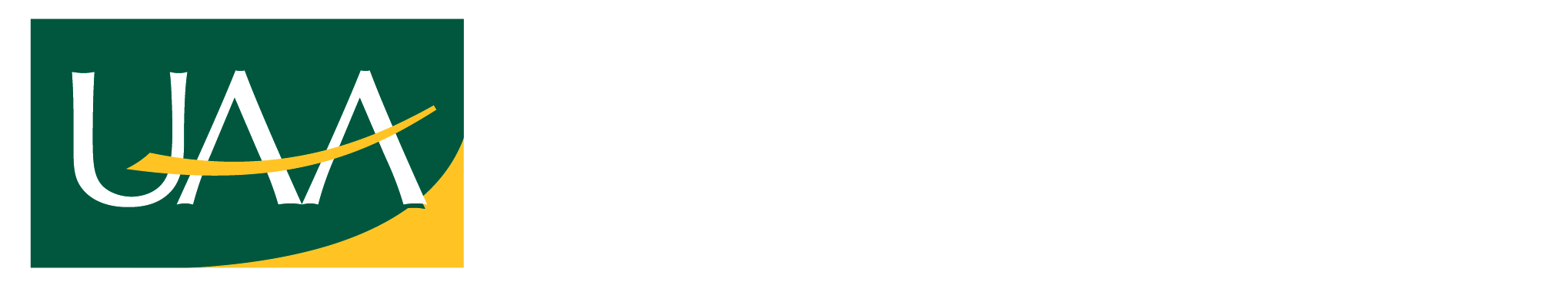 UAA Advancement
ASD Collaboration
Problem: Mental Health & Wellness 
Persistence
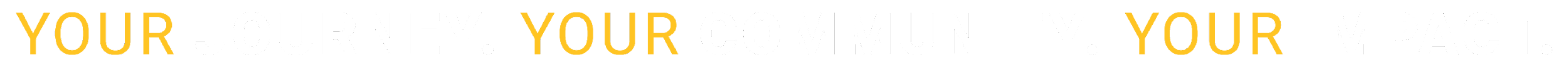 UA is an AA/EO employer and educational institution and prohibits illegal discrimination against any individual: www.alaska.edu/nondiscrimination
Critical and Creative Thinking
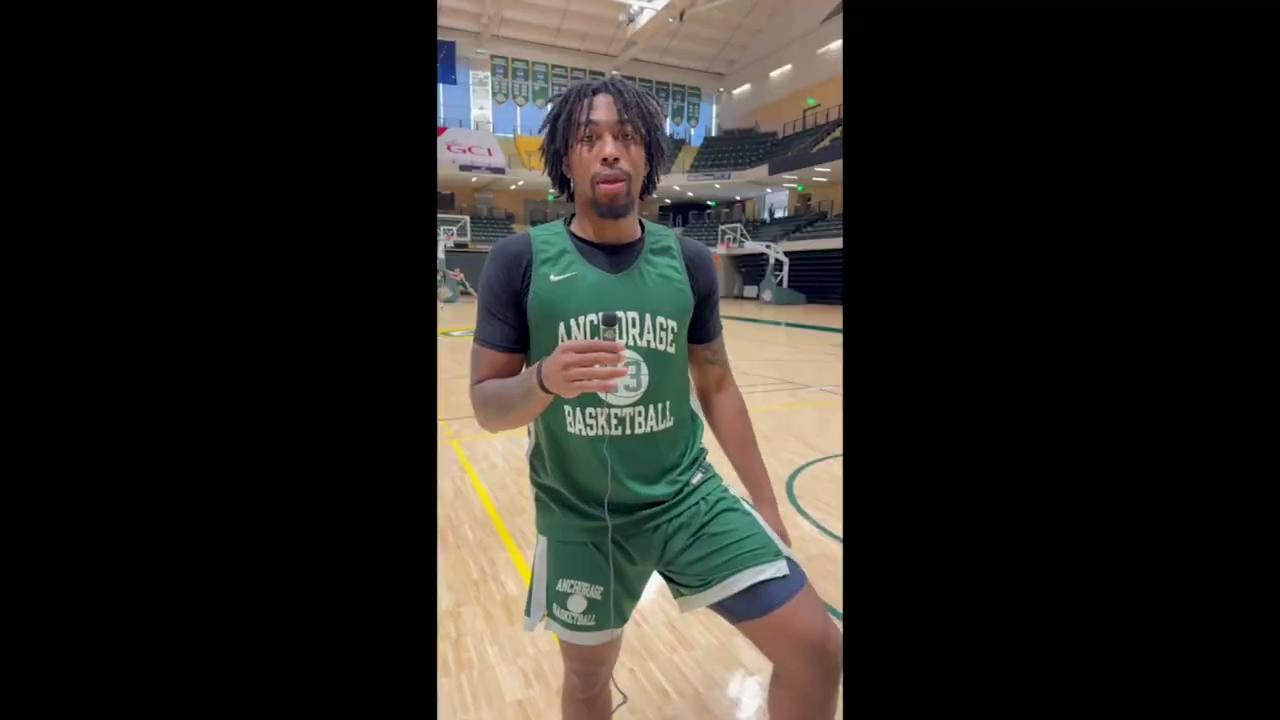 Going for the Goal

UAA Athletics Blitz Days
College, Career, and Life Ready


Personal Experience
Academics
Factors that Increase Success
Health & Wellness
Closing
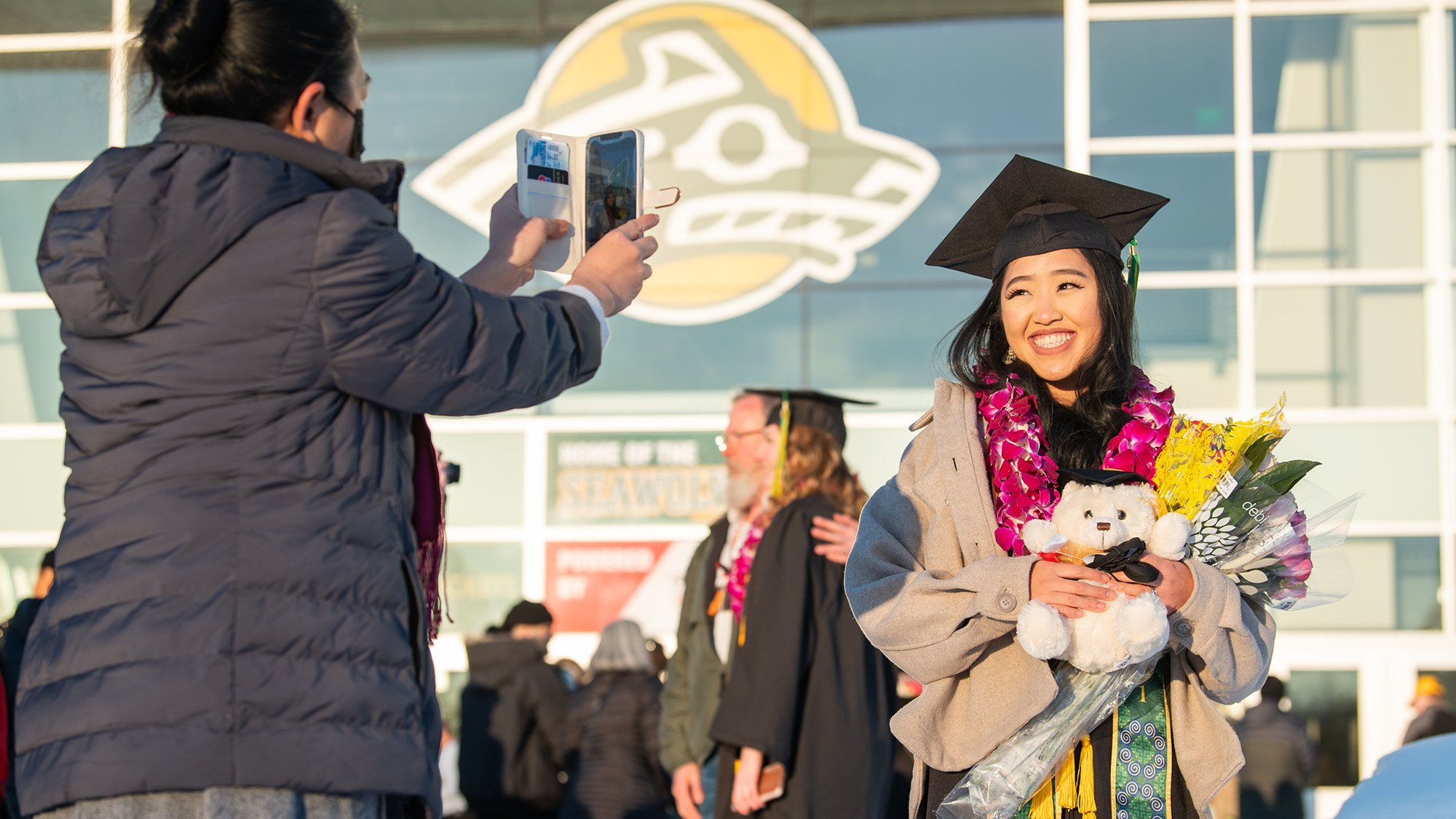 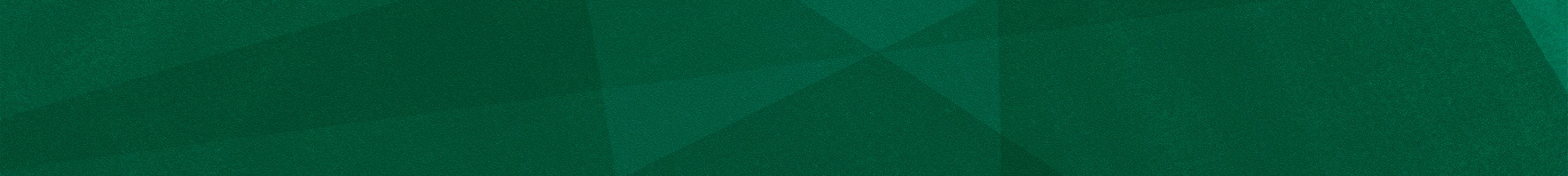 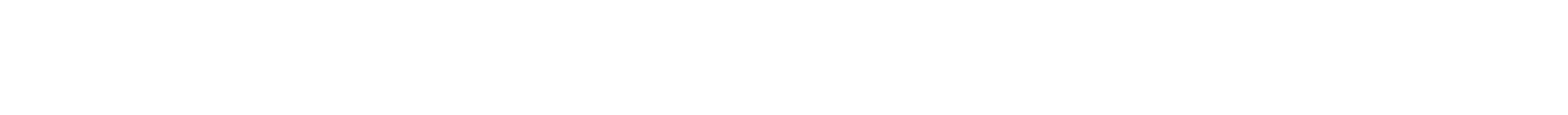 UA is an AA/EO employer and educational institution and prohibits illegal discrimination against any individual: www.alaska.edu/nondiscrimination